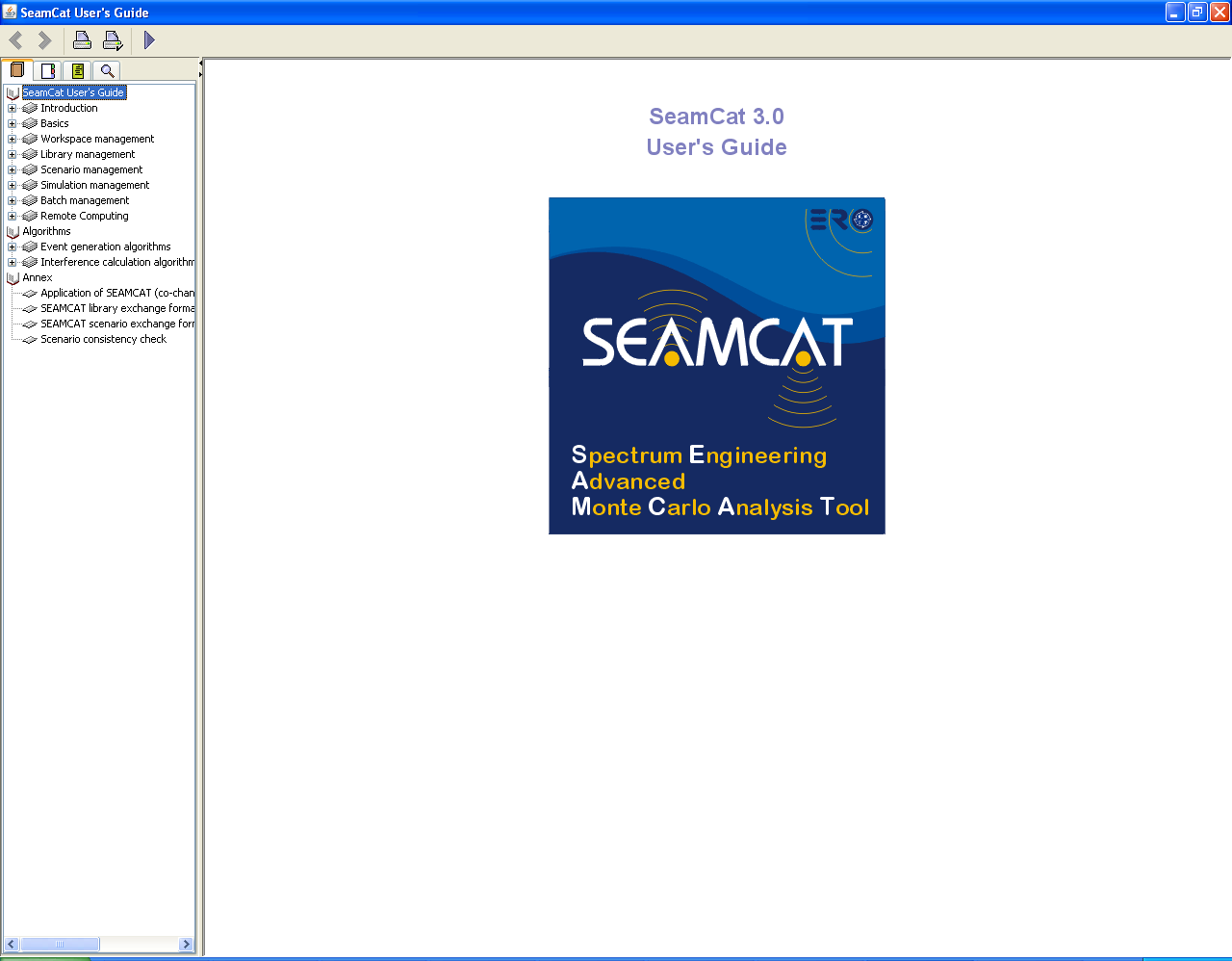 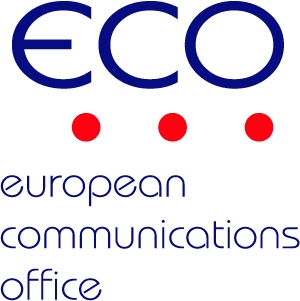 Principle of Monte-Carlo in a SEAMCAT environment
European Communications Office
Jean-Philippe Kermoal - SEAMCAT Manager (ECO)
June 2012
(Jean-Philippe.Kermoal@eco.cept.org)
Outline
Sharing/compatibility 
studies
Sharing: between different radio systems operating in the same frequency bands (ERC Report 68)
Compatibility: between different radio systems operating in the adjacent frequency bands
Analytical analysis: MCL (worse case)
Statistical analysis: Monte-Carlo method
Wanted
Signal
Interferer
Dmin, or minimum frequency separation for D=0
The MCL approach
The stationary worst-case is assumed
Victim
However such worst-case assumption will not be permanent during normal operation and therefore sharing rules might be unnecessarily stringent – spectrum use not optimal!
Wanted
Signal
Active
t=t0
t=t1
t=ti
Interferer
Inactive
Interferer
Monte-Carlo approach
Repeated random generation of interferers and their parameters (activity, power, etc…)
Victim
After many trials, not only unfavourable, but also favourable cases will be accounted, the resulting rules will be more “fair” – spectrum use optimal!
Monte-Carlo Assumption
User will need to define the distributions of various input parameters, e.g.:
How the power of interferer varies (PControl?)
How the interferer’s frequency channel varies
How the distance between interferer and victim varies, and many others
Number of trials has to be sufficiently high (many 1000s) for statistical reliability:
Not a problem with modern computers
Scenario parameters
Positioning of two systems in frequency
Powers
Masks
Activity
Antenna
Etc...
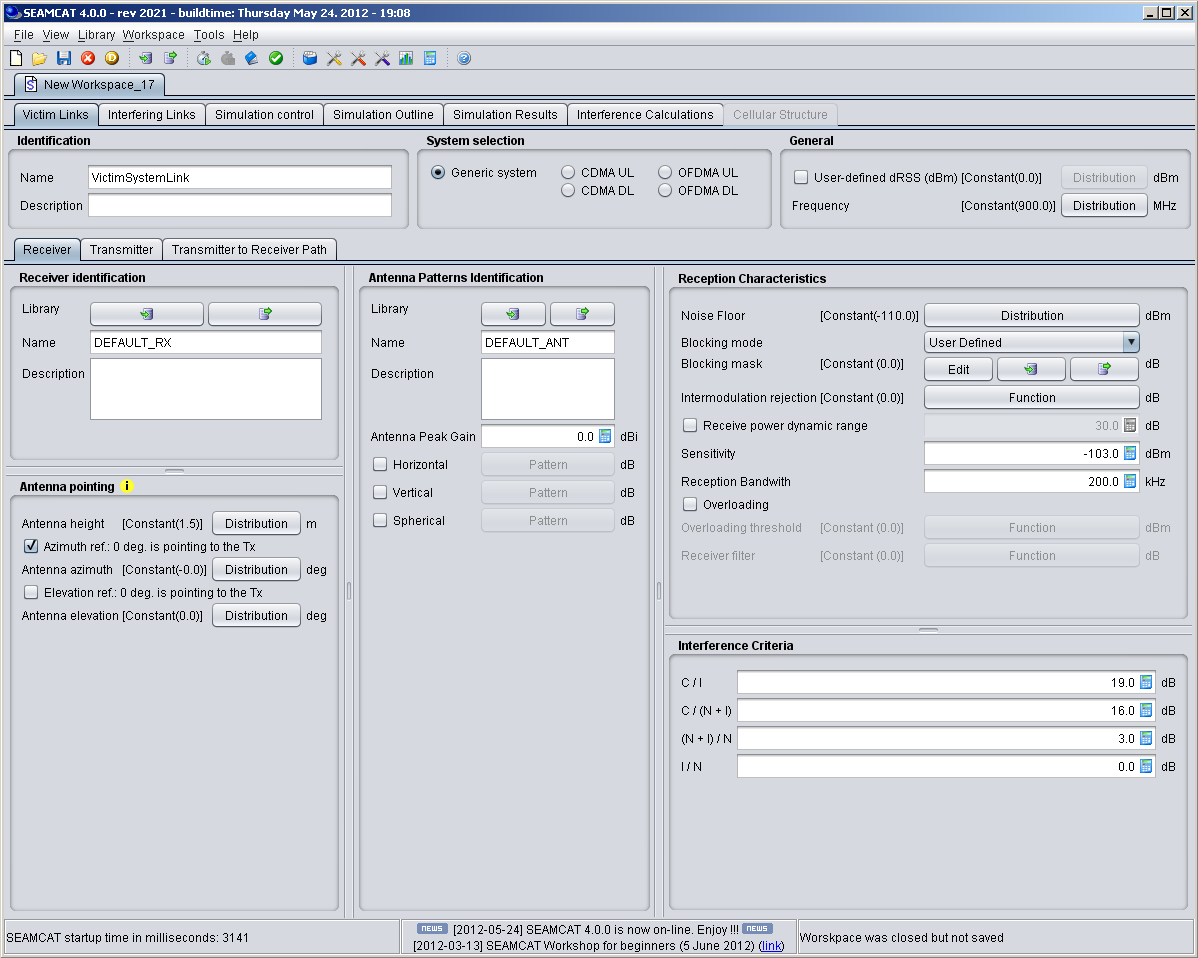 Function
Double / integer field
Distribution
Pattern
Event generation
Random generation of transceivers
Link budget
Signal values

Only 1 victim link
MANY interfering links
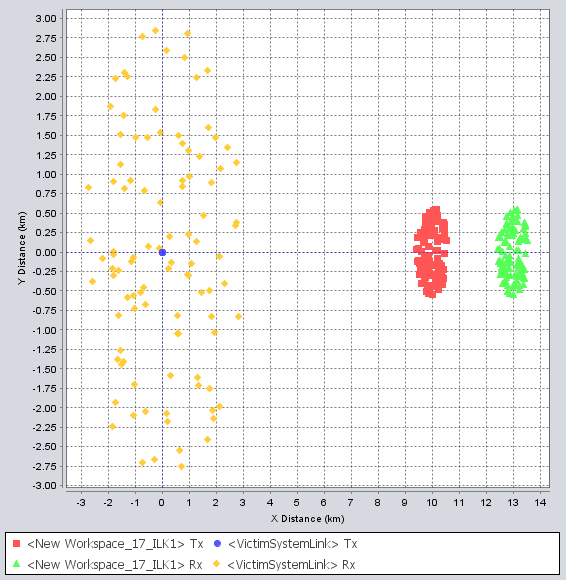 How event generation works*
Succession of snapshots…
dRSS
WT
1) Calculate d, Ptx, GaTx, GaRx, L
IT
Snapshot#
iRSS
2) Calculate dRSSi
WT
VR
VR
2) Calculate iRSSi
Snapshot#
1) Calculate d, Ptx, GaTx, GaRx, L
1) Calculate d, Ptx, GaTx, GaRx, L
IT
2) Calculate received signal, if PC, adjust Ptx
WR
WR
(*) Except CDMA/OFDMA systems
Results of event generation
Vectors for useful and interfering signals:
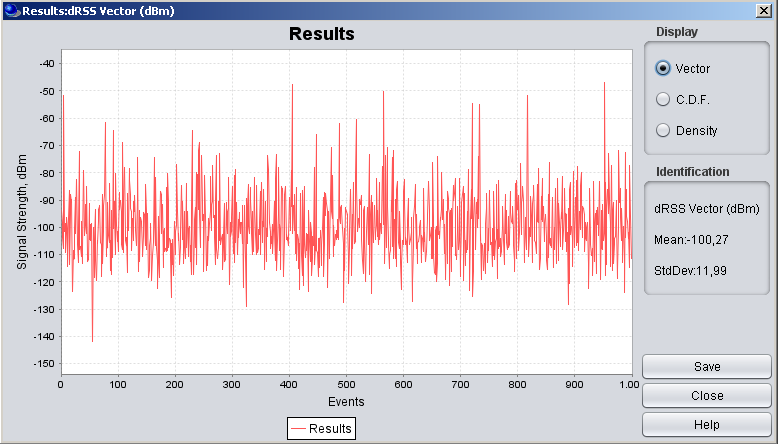 dRSS
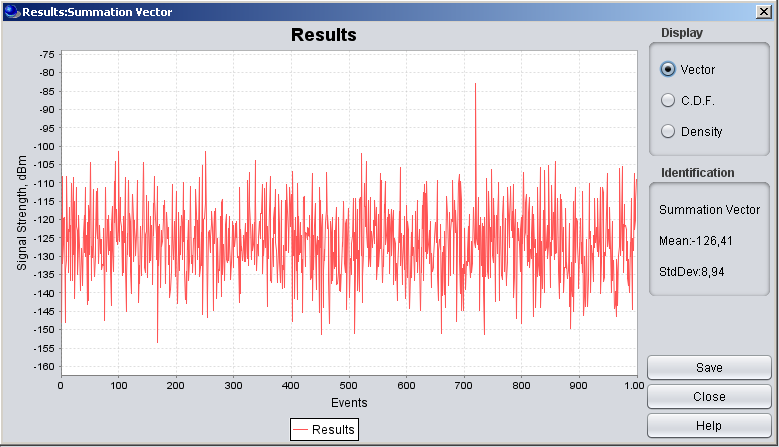 iRSS
Evaluating probability of interference
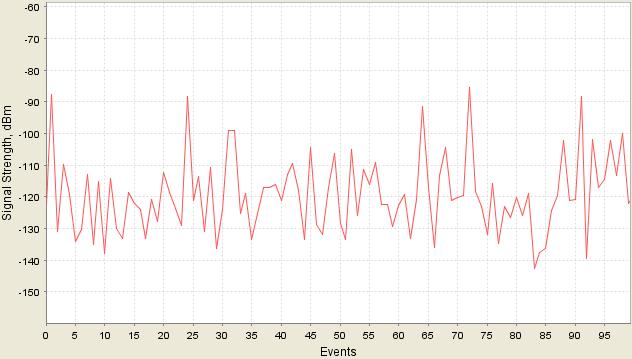 dRSS -> (C)
- For each random event where dRSS>sensitivity:
Desired signal value (dBm)
C/Itrial > C/Itarget?
Interfering signal (dBm)
Interference (dB)
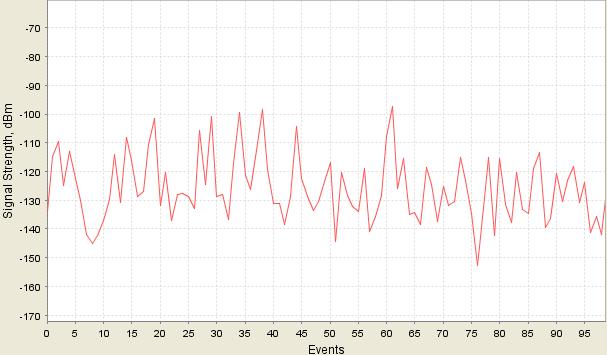 iRSS -> (I)
Noise Floor (dBm)
- If C/Itriali >C/Itarget: “good” event
       - If C/Itriali <C/Itarget: “interfered”

- Finally, after cycle of Nall events:
  Overall Pinterference= 1- (Ngood/Nall)dRSS>sens
CDMA results
Initial capacity: Number of connected UEs before any external interference is considered.
Interfered capacity: Results after external interference is applied.
Excess outage, users: How many UEs were dropped due to external interference.
Outage percentage: Percentage of UEs dropped due to external interference.
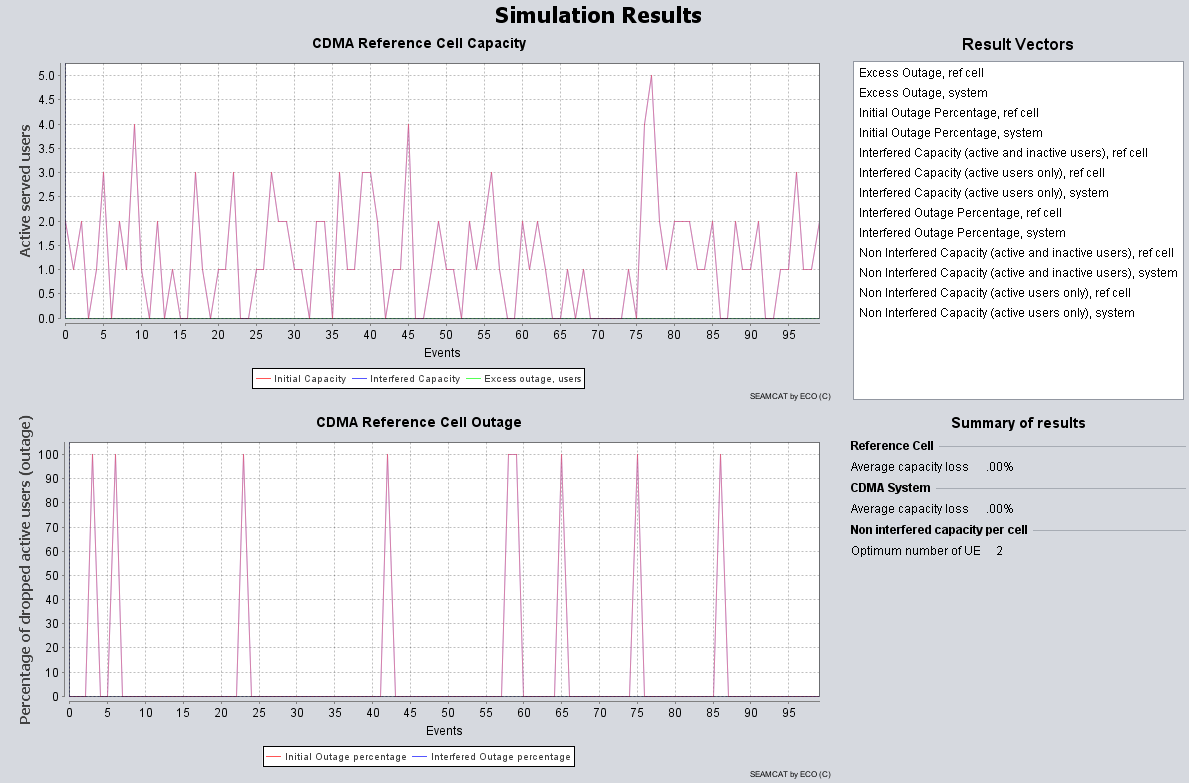 OFDMA results
Capacity results +
Non interfered bitrate: bitrate before any external interference 
interfered bitrate: bitrate after external interference is applied.
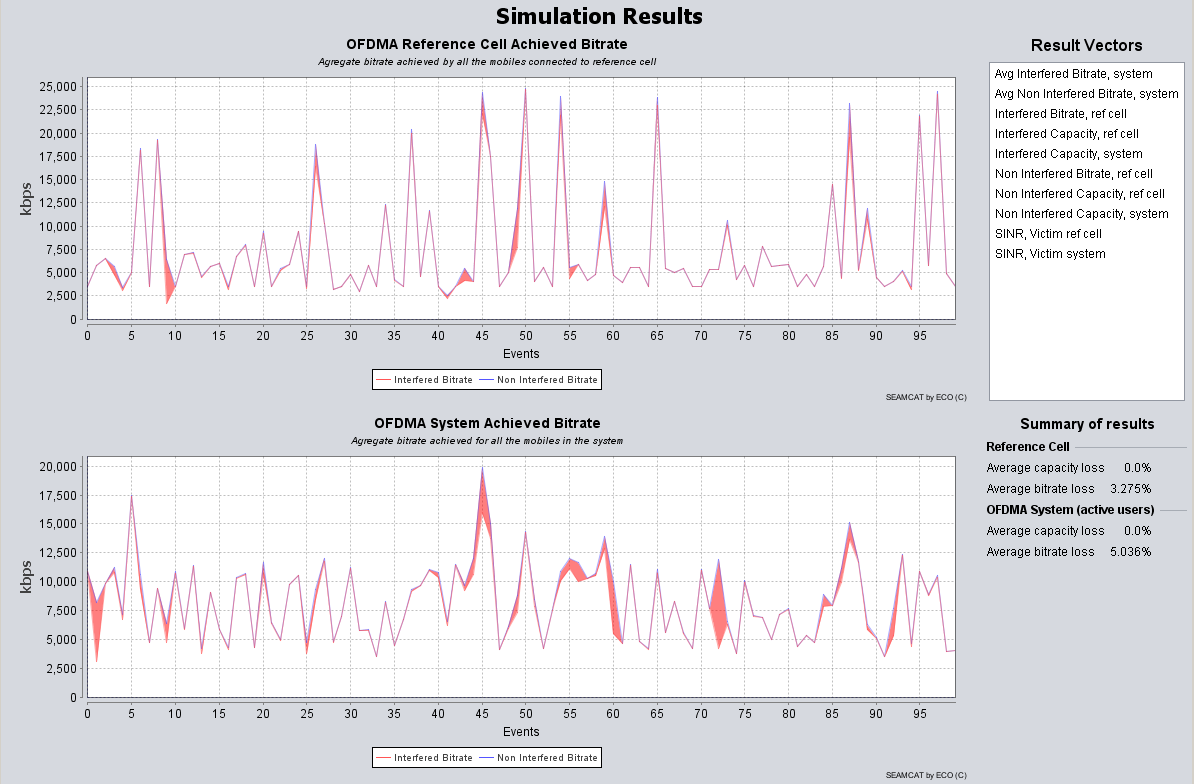 Conclusions
Versatile tool to configure victim and interferer
SEAMCAT returns the following results
Thank you - Any questions?